Закріплюємо цифри
з веселими малюками
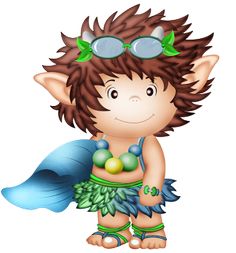 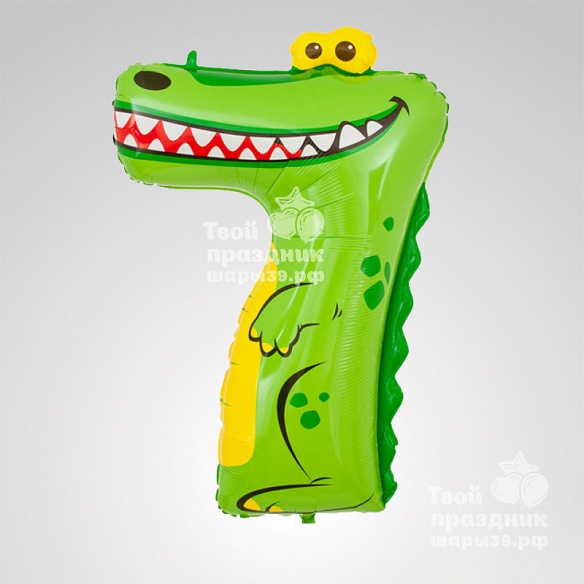 підготувала 
вчитель-дефектолог
КЗ “ДНЗ № 122 КТ” КМР
Волобоєва Т.В.
Подумай, яку цифру загадала дівчинка. Тепер перевір себе, натисни на  смайлик, правильно, це цифра 5. А зараз прибери всі зайві цифри , натисни на них і вони зникнуть. Які цифри залишились?  На що вони схожі?
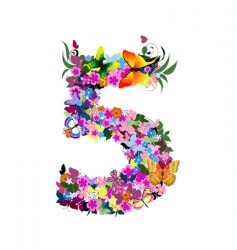 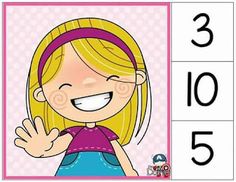 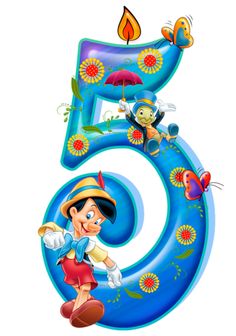 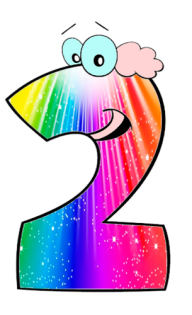 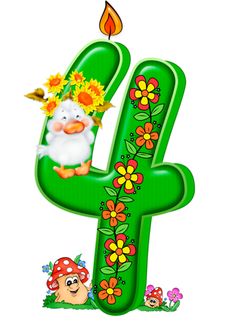 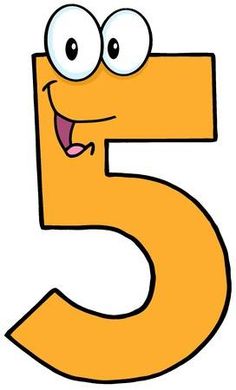 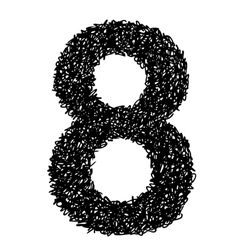 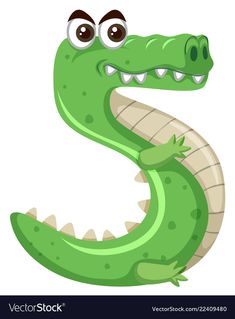 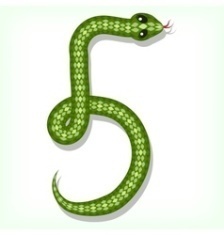 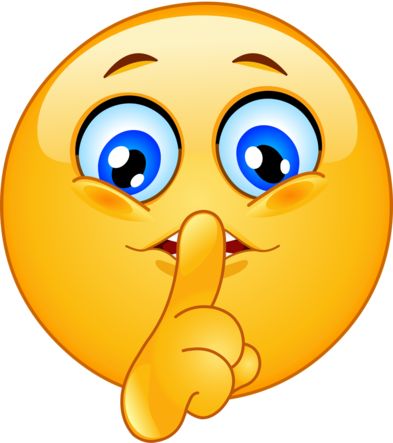 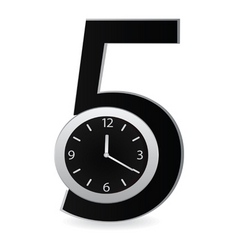 5
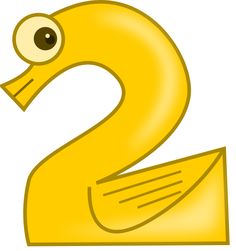 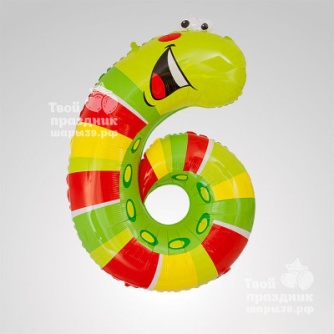 Подумай, яку цифру загадала дівчинка. Тепер перевір себе, натисни на  смайлик, правильно, це цифра 9.
А зараз прибери всі зайві цифри , натисни на них і вони зникнуть. Які цифри залишились?  На що вони схожі?
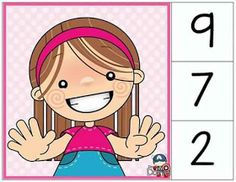 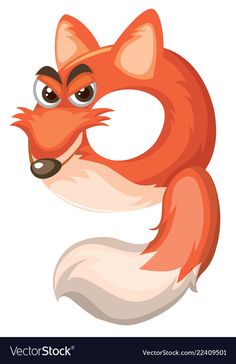 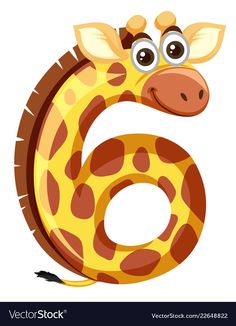 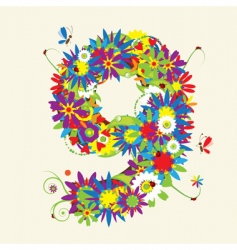 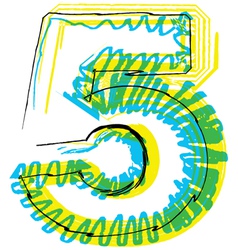 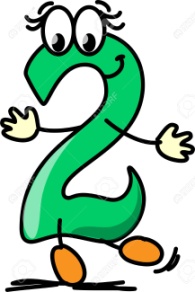 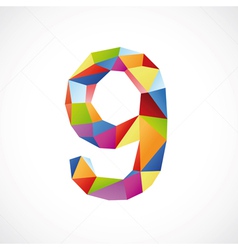 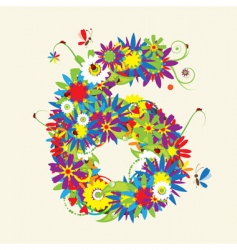 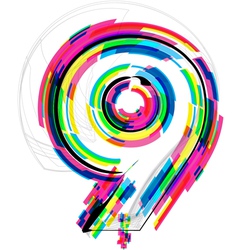 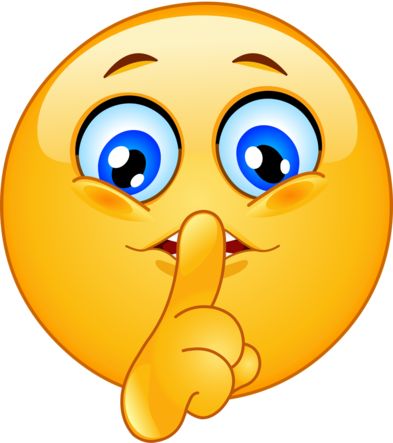 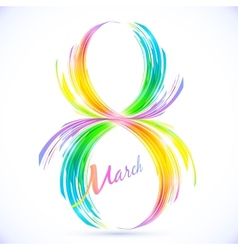 9
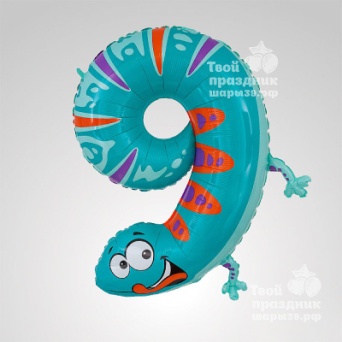 Подумай, яку цифру загадав хлопчик. Тепер перевір себе, натисни на  смайлик, правильно, це цифра 8.
А зараз прибери всі зайві цифри , натисни на них і вони зникнуть. Які цифри залишились?  На що вони схожі?
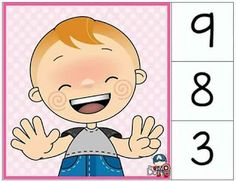 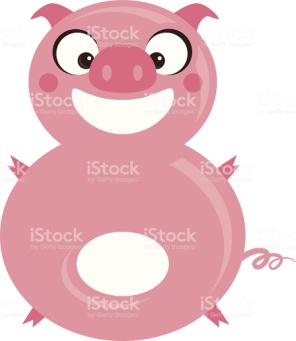 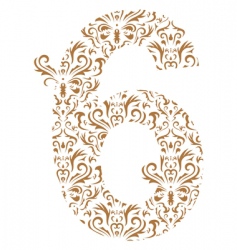 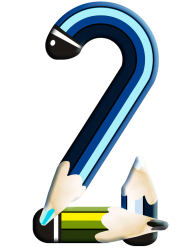 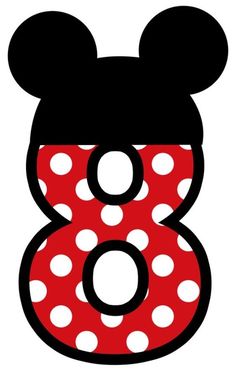 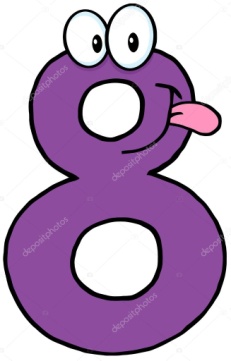 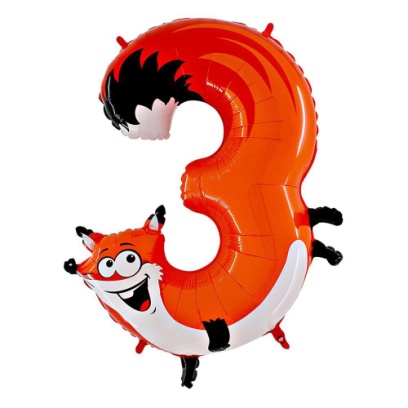 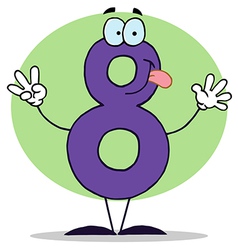 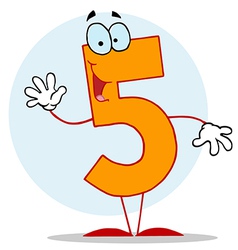 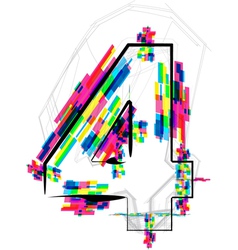 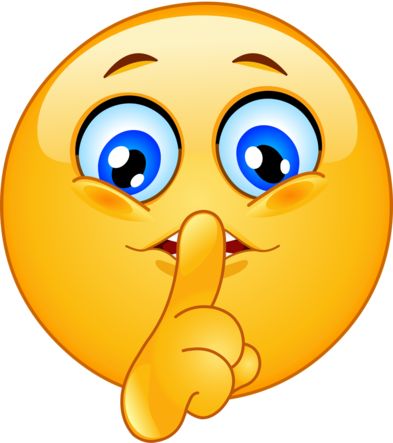 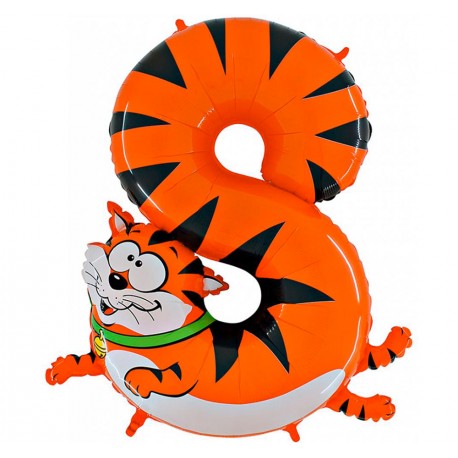 8
Подумай, яку цифру загадала дівчинка. Тепер перевір себе, натисни на  смайлик, правильно, це цифра 1.
А зараз прибери всі зайві цифри , натисни на них і вони зникнуть. Які цифри залишились?  На що вони схожі?
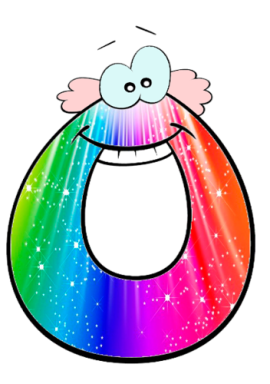 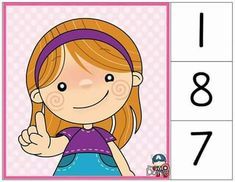 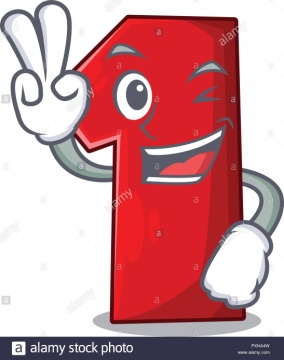 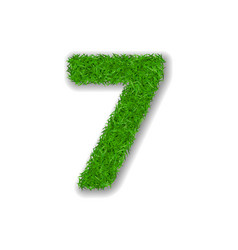 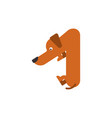 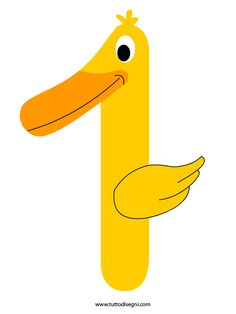 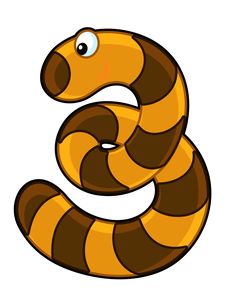 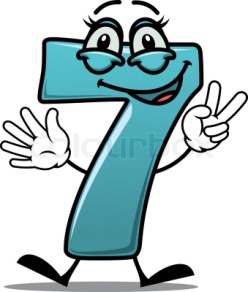 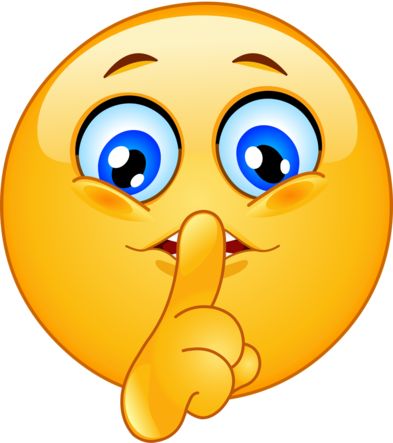 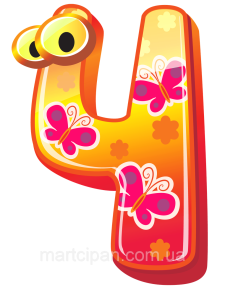 1
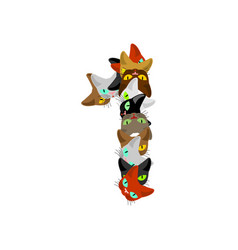 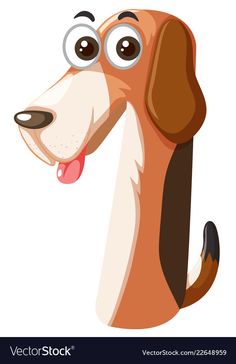 Подумай, яку цифру загадав хлопчик. Тепер перевір себе, натисни на  смайлик, правильно, це цифра 4.
А зараз прибери всі зайві цифри , натисни на них і вони зникнуть. Які цифри залишились?  На що вони схожі?
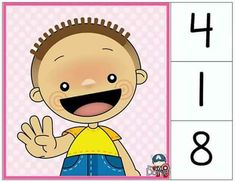 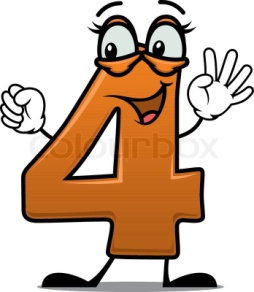 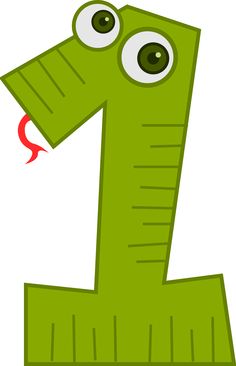 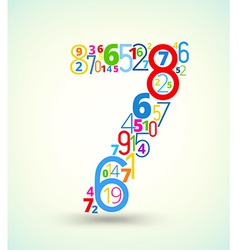 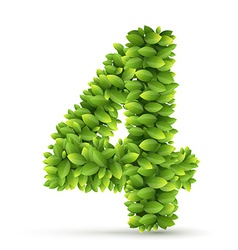 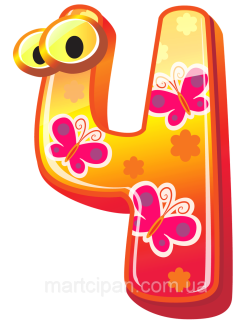 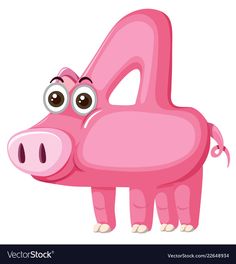 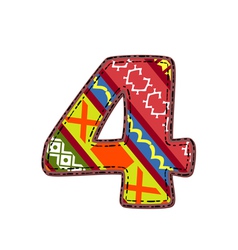 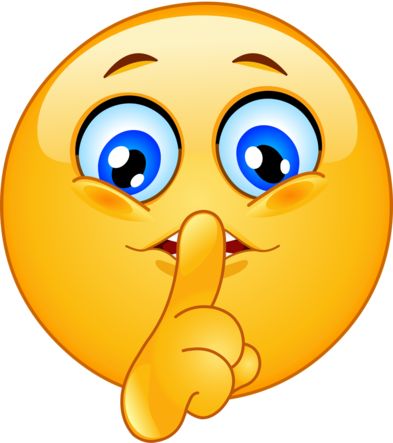 4
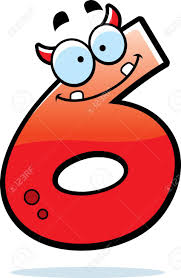 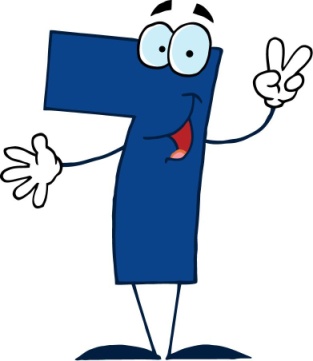 Подумай, яку цифру загадав хлопчик. Тепер перевір себе, натисни на  смайлик, правильно, це цифра 6.
А зараз прибери всі зайві цифри , натисни на них і вони зникнуть. Які цифри залишились?  На що вони схожі?
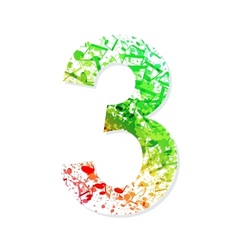 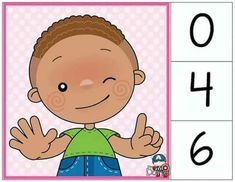 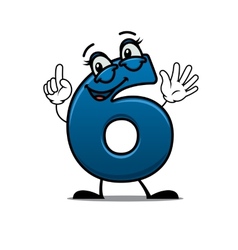 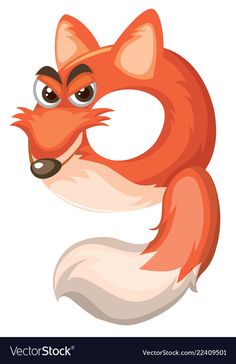 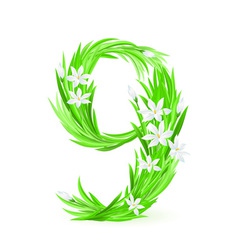 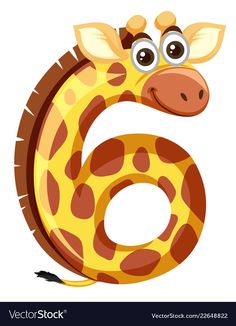 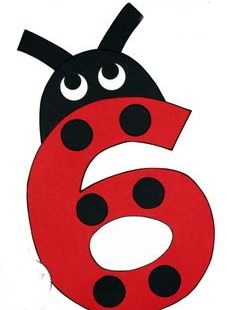 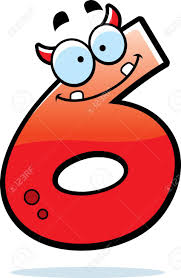 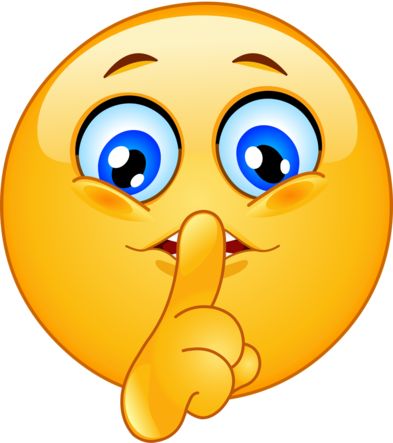 6
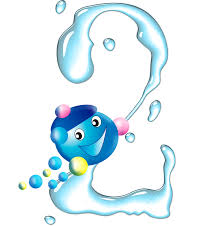 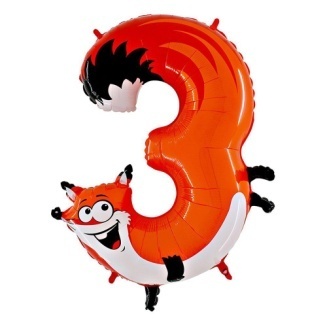 Подумай, яку цифру загадала дівчинка. Тепер перевір себе, натисни на  смайлик, правильно, це цифра 3.
А зараз прибери всі зайві цифри , натисни на них і вони зникнуть. Які цифри залишились?  На що вони схожі?
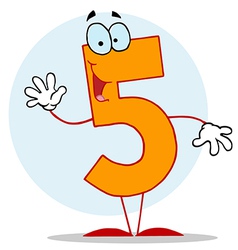 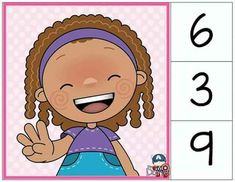 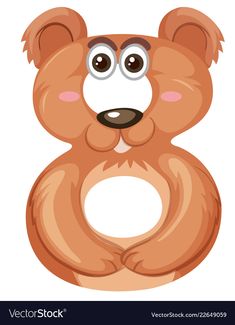 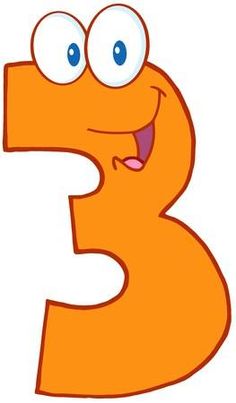 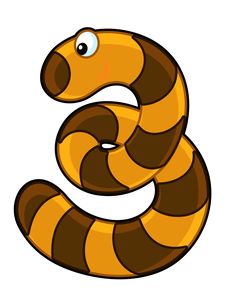 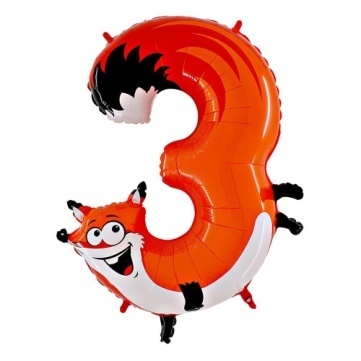 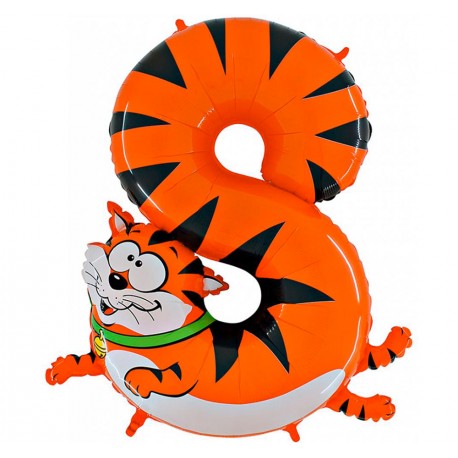 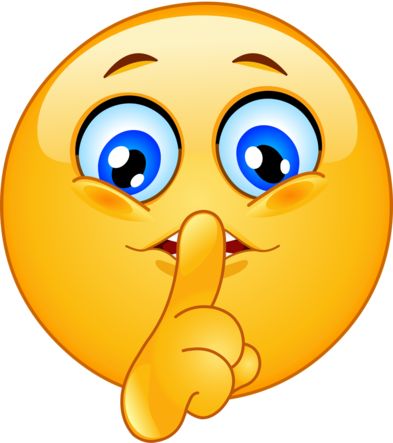 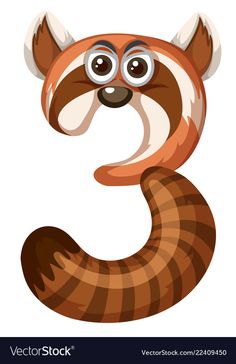 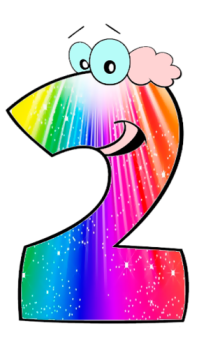 3
Подумай, яку цифру загадала дівчинка. Тепер перевір себе, натисни на  смайлик, правильно, це цифра 7.
А зараз прибери всі зайві цифри , натисни на них і вони зникнуть. Які цифри залишились?  На що вони схожі?
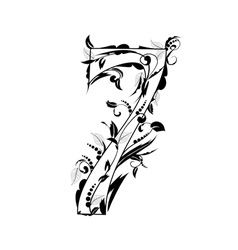 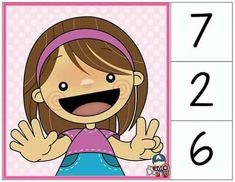 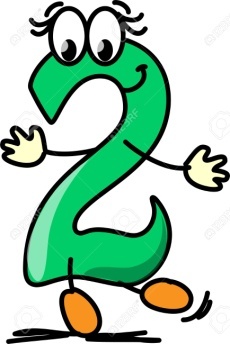 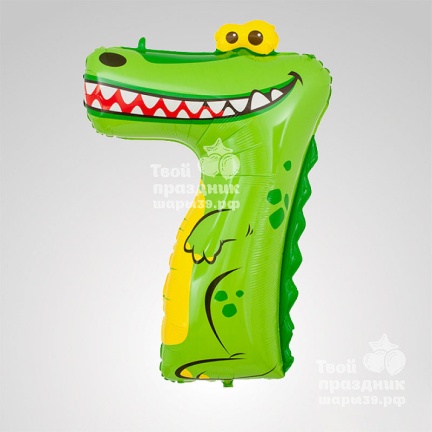 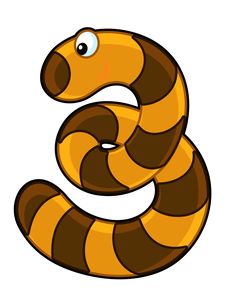 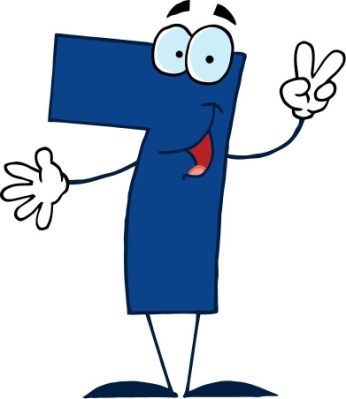 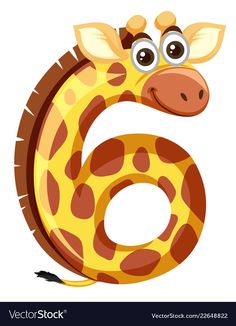 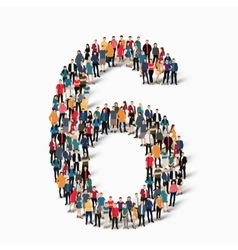 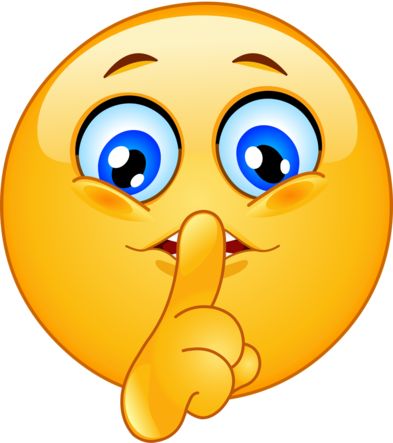 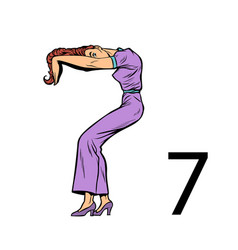 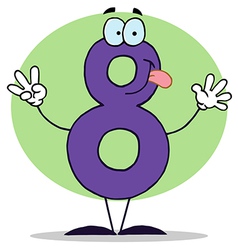 7
Подумай, яку цифру загадав хлопчик. Тепер перевір себе, натисни на  смайлик, правильно, це цифра 2.
А зараз прибери всі зайві цифри , натисни на них і вони зникнуть. Які цифри залишились?  На що вони схожі?
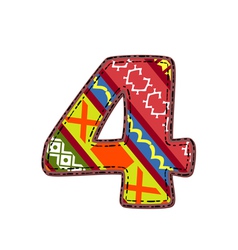 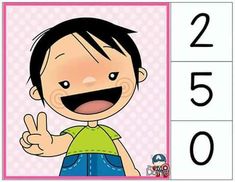 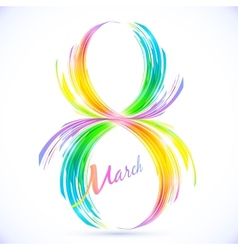 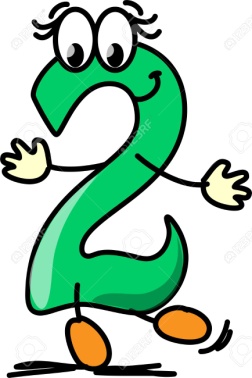 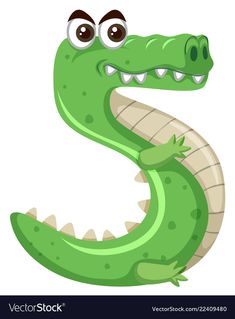 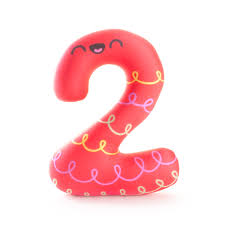 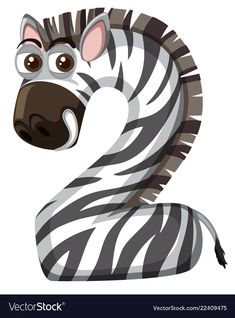 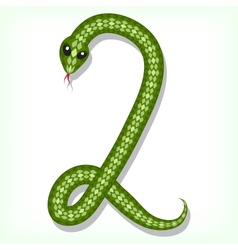 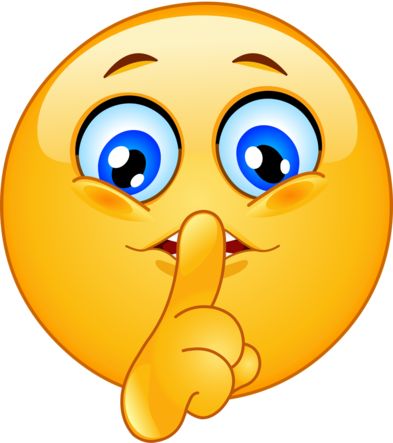 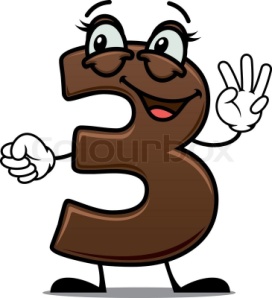 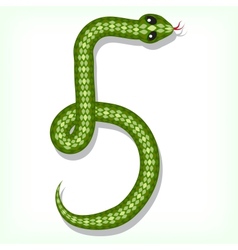 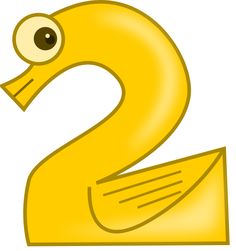 2
Подумай, яку цифру загадав хлопчик. Тепер перевір себе, натисни на  смайлик, правильно, це цифра 2.
А зараз прибери всі зайві цифри , натисни на них і вони зникнуть. Які цифри залишились?  На що вони схожі?
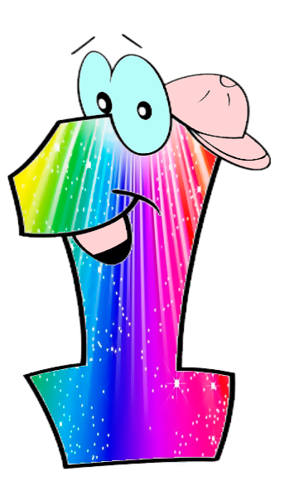 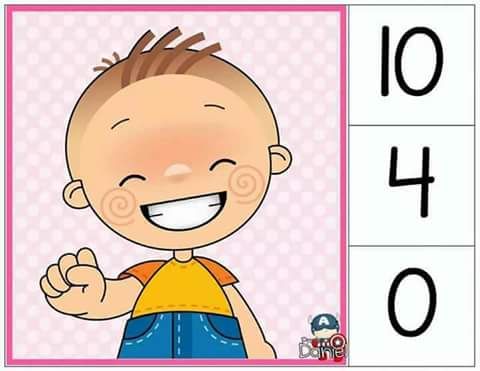 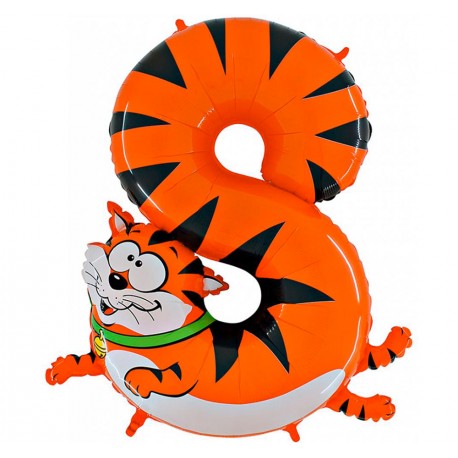 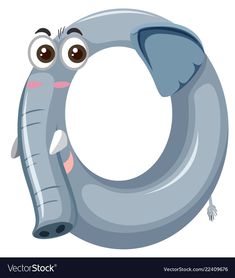 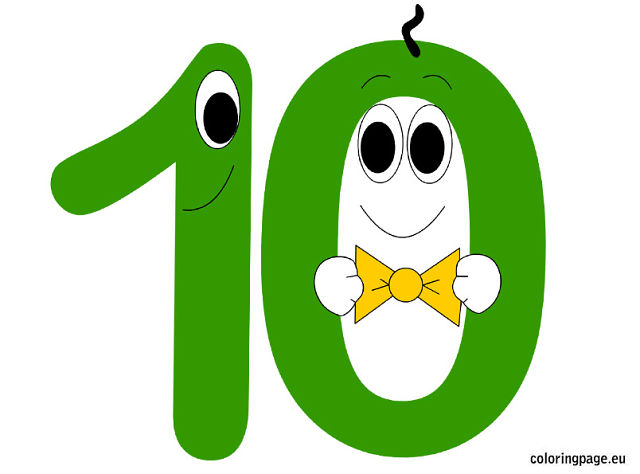 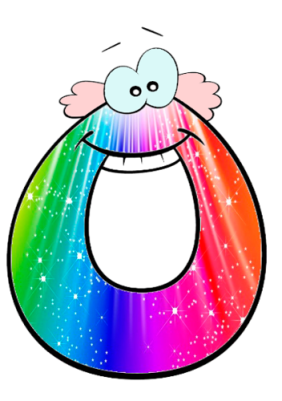 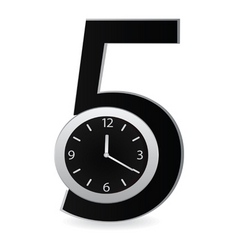 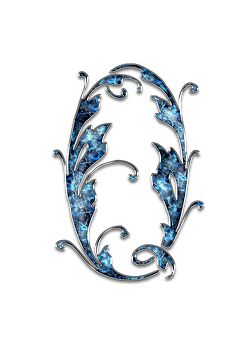 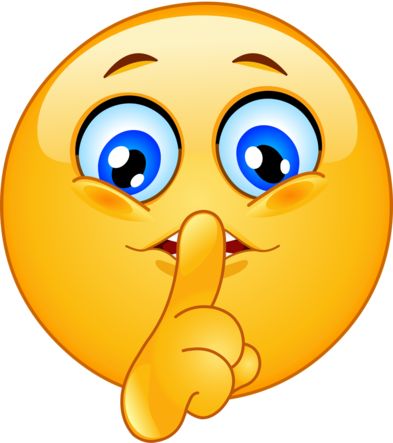 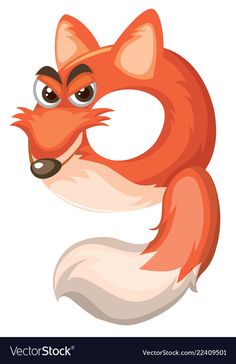 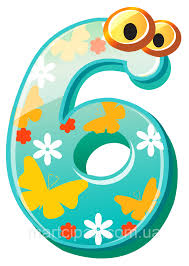 0
МОЛОДЕЦЬ!!!
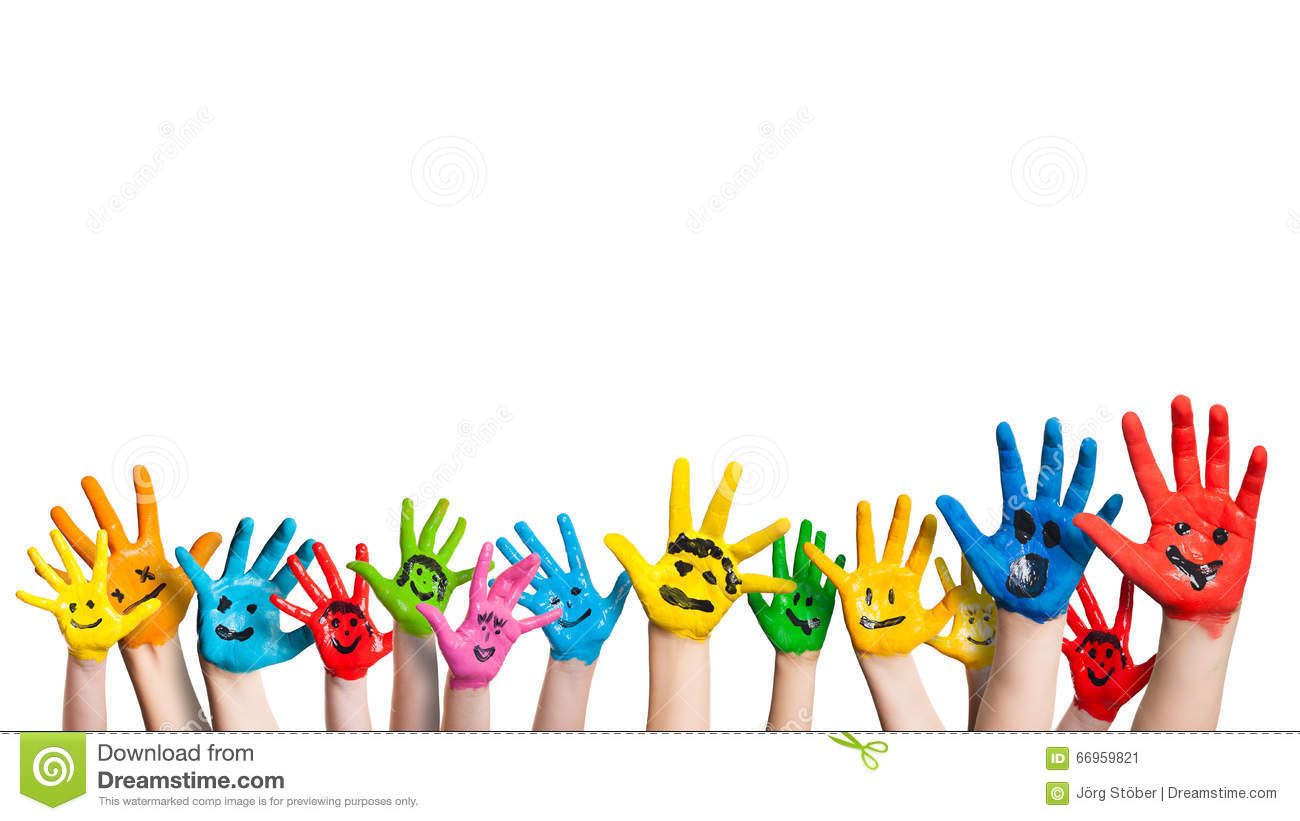